Pros and cons of hitchhiking: The truth about inbreeding in dairy cattle
John B. Cole
USDA, Agricultural Research Service
Henry A. Wallace Beltsville Agricultural Research Center
Animal Genomics and Improvement Laboratory
Beltsville, MD 20705-2350
Topics for discussion
What is inbreeding, and what causes it?
(Why) is it bad?
How do we measure it?
Is it changing in the Holstein breed?
Can we do anything about it?
Take-home messages
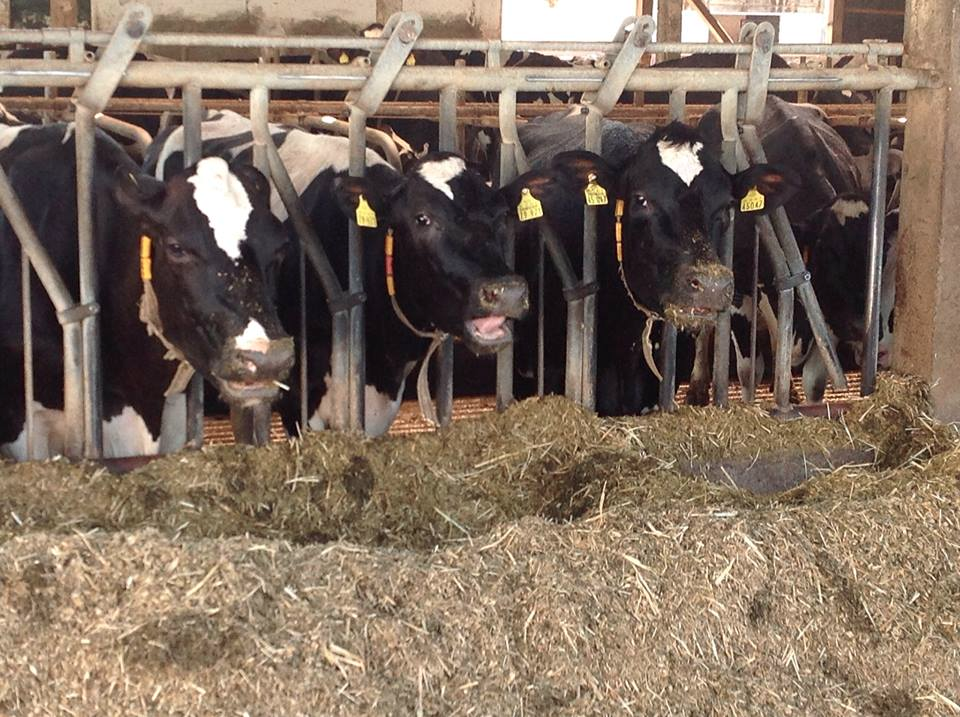 What is inbreeding, and what causes it?
Inbreeding results from the mating of related animals
It’s the proportion of the genome that is identical because it came from the same ancestor
Inbreeding results when related animals are mated to one another
Inbreeding is inevitable in a finite population
It can be managed, but not stopped
Cow A-148
fP = 0.646
Source: Swett et al. (1949)
More efficient selection, more inbreeding
Also application
First database with 1 million genotyped individuals was 
USDA/Council on Dairy Cattle Breeding in July 2015
Genotypes are plentiful
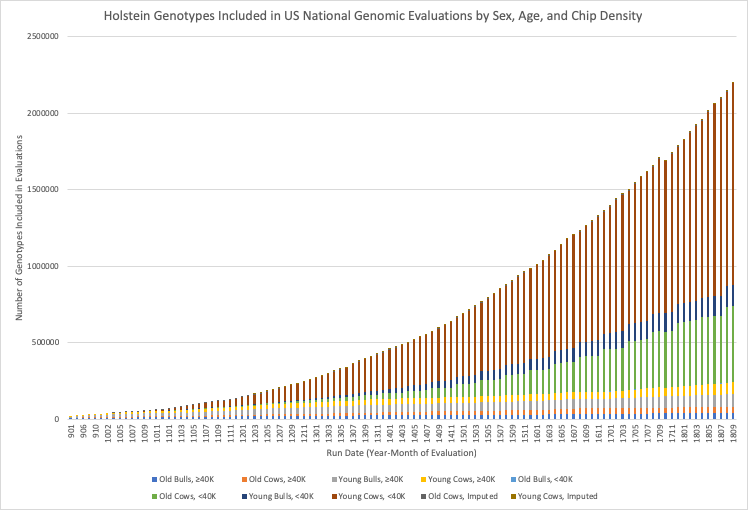 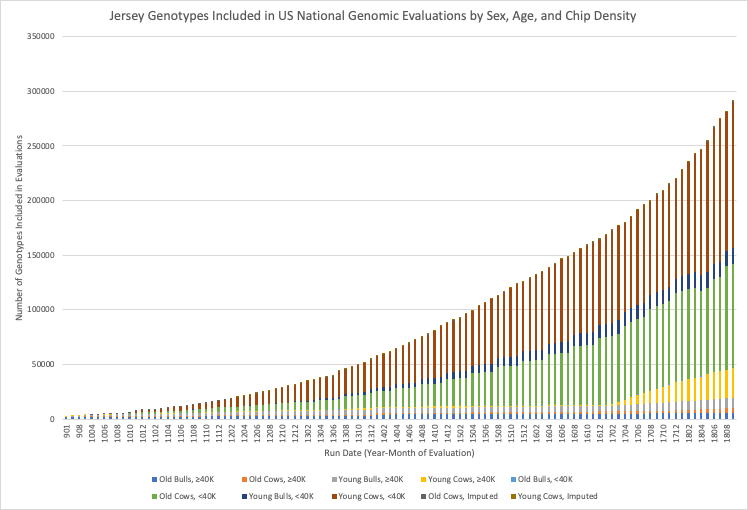 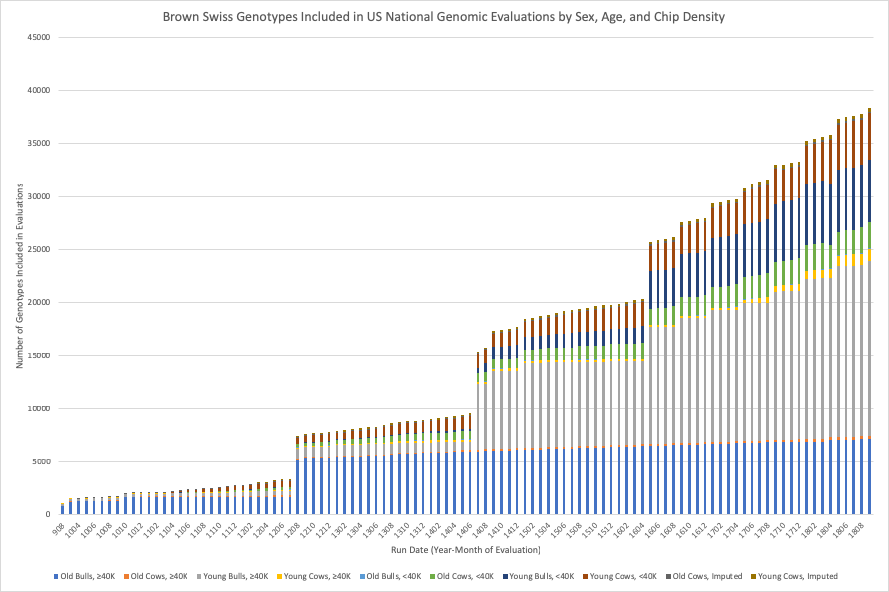 Source: Council on Dairy Cattle Breeding (2019).
We want to get the best DNA together in one animal
EBV(NM$) = $7,304
After Cole and VanRaden (2011).
Genomic selection lets us go really fast
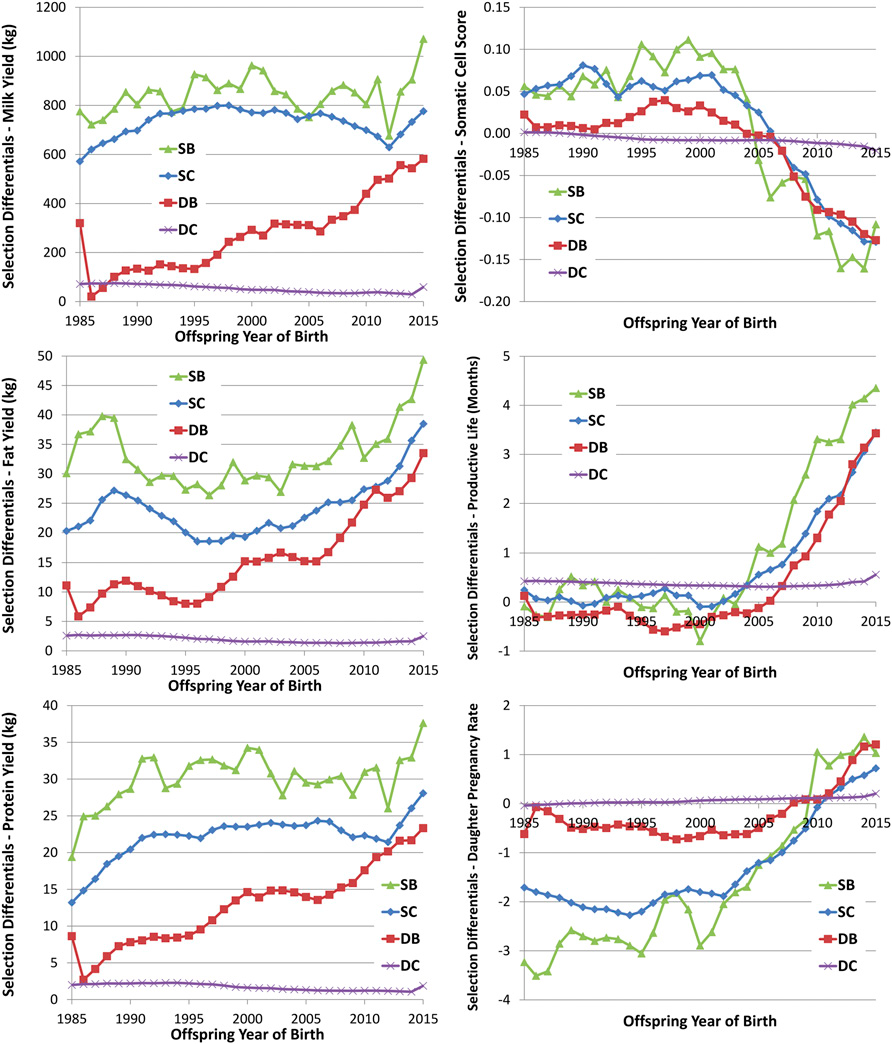 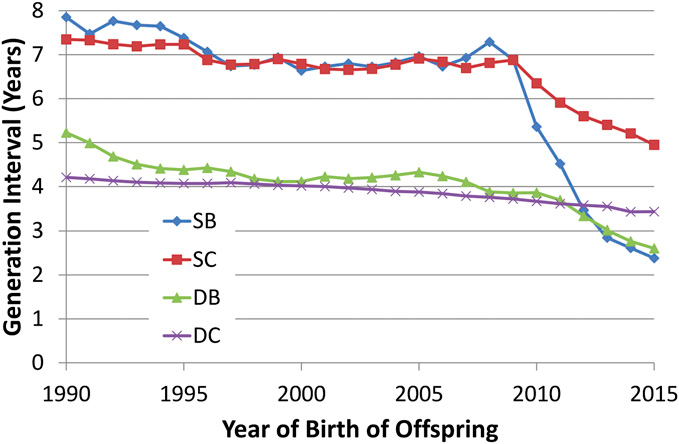 Source: García-Ruiz et al. (2016).
We’re in an endless race to find the highest index bull
INDUSTRY:
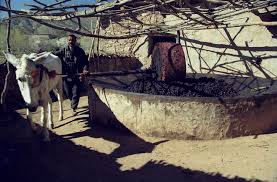 AI breeds bulls to meet market demands
High-genetic-merit bulls have high marketability
Lower inbreeding rates result in slower genetic gains
Who is willing to go slower to better manage inbreeding?
Source: Wikimedia Commons.
(Why) is it bad?
Inbreeding often has undesirable effects
Harmful loci increase in frequency and are more likely to be paired-up
e.g., Haplotypes such as HH1
This is thought to account for most inbreeding depression
Slow inbreeding more effective at selecting against harmful loci
Undesirable loci travel along      with desirable loci if they’re      close together (“hitchhiking”)
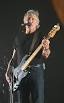 Source: Schmidt et al. (1988).
Mendelian recessives are exposed by inbreeding
Classical model of inheritance
One locus, typically with two alleles
Often exhibit complete dominance
e.g., Mendel’s experiments
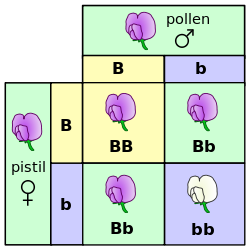 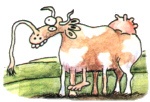 Source: The Far Side.
Source: Wikimedia.
There are many known recessives in U.S. Holsteins
1Timing of embryonic loss/calf death for homozygous animals: B = calf death at/shortly after birth,
	E = embryonic loss/abortion, W = calf death weeks/months after birth (Cole et al., 2016; Cole et al., 2018).
Is the number of defects increasing?
MacArthur et al. (2012) estimated that human genomes contain ~100 loss-of-function mutations, and ~20 completely inactivated genes
The mutations are there even if we have not identified them yet
Example: HH6, mutation in SDE2 (Fritz et al., 2018)
Our detection methods are improving as our technology improves
New mutations do occur, but they are very rare
Estimated cost of genetic load
Cole et al. (2016) estimated annual losses of at least $10.7 million due to known recessives.
Average losses were $5.77, $3.65, $0.94, and $2.96 in Ayrshire, Brown Swiss, Holstein, and Jersey, respectively.
This is the economic impact of genetic load as it affects fertility and perinatal mortality.
Actual losses are likely to be higher.
We don’t really know how much is too much
Correlation: -0.23.
Selection is now on indices that include health and fitness data
This avoids past mistakes from focusing on only one or a few traits
Will we see genetic merit gradually fade away, or will we cross a threshold and suddenly crash?
Interviewer: “How did you go bankrupt?” Ernest Hemingway: “Two ways. Gradually, then suddenly.”
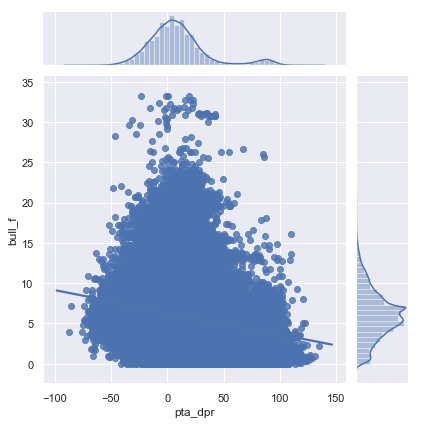 Source: CCDCB (2019).
How do we measure it?
Pedigree and genomic inbreeding
Pedigree inbreeding is based on the passing of chromosomes from parents to offspring over many generations
Genomic inbreeding is based on the actual pieces of chromosomes passed from parents to offspring over many generations
Inbreeding increases as pedigrees get deeper
However, the age of inbreeding may matter, too
Source: Christian Maltecca (2019).
Expected future inbreeding (EFI)
Inbreeding is a property of an individual animal
Expected future inbreeding is the average inbreeding expected when a bull is mated to a random sample of cows from the population
The more related a bull is to the population, the higher the EFI
Genomic future inbreeding (GFI) is based on the same concept
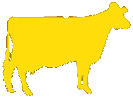 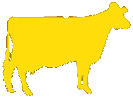 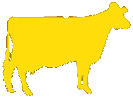 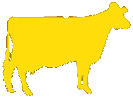 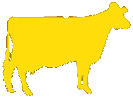 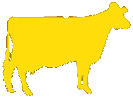 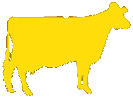 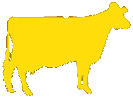 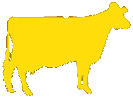 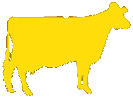 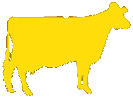 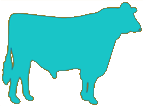 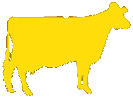 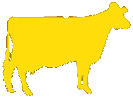 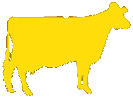 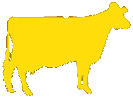 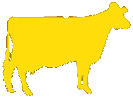 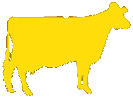 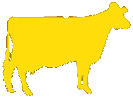 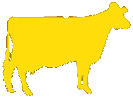 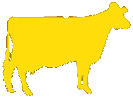 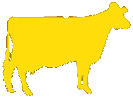 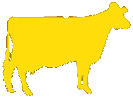 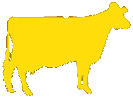 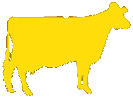 mated to
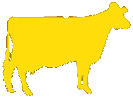 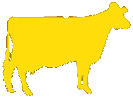 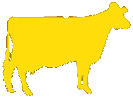 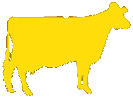 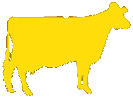 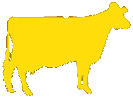 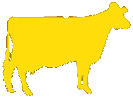 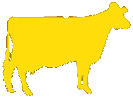 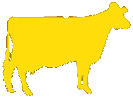 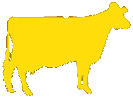 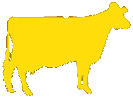 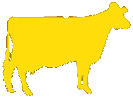 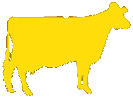 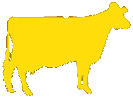 Bull
Random sample of cows from population
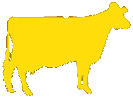 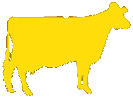 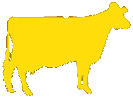 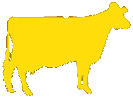 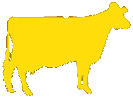 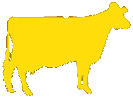 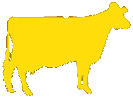 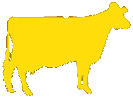 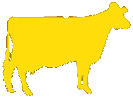 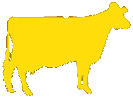 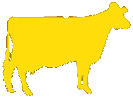 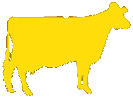 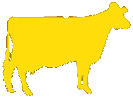 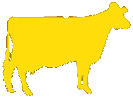 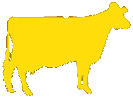 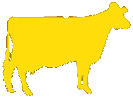 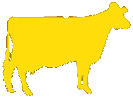 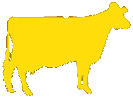 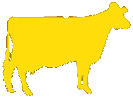 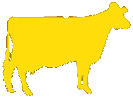 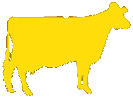 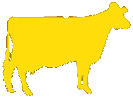 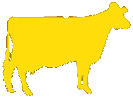 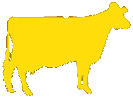 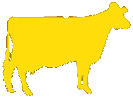 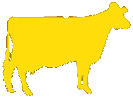 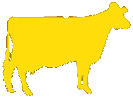 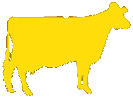 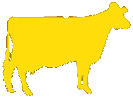 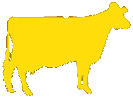 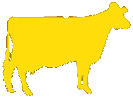 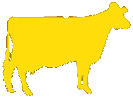 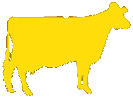 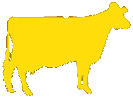 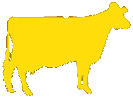 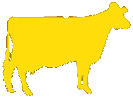 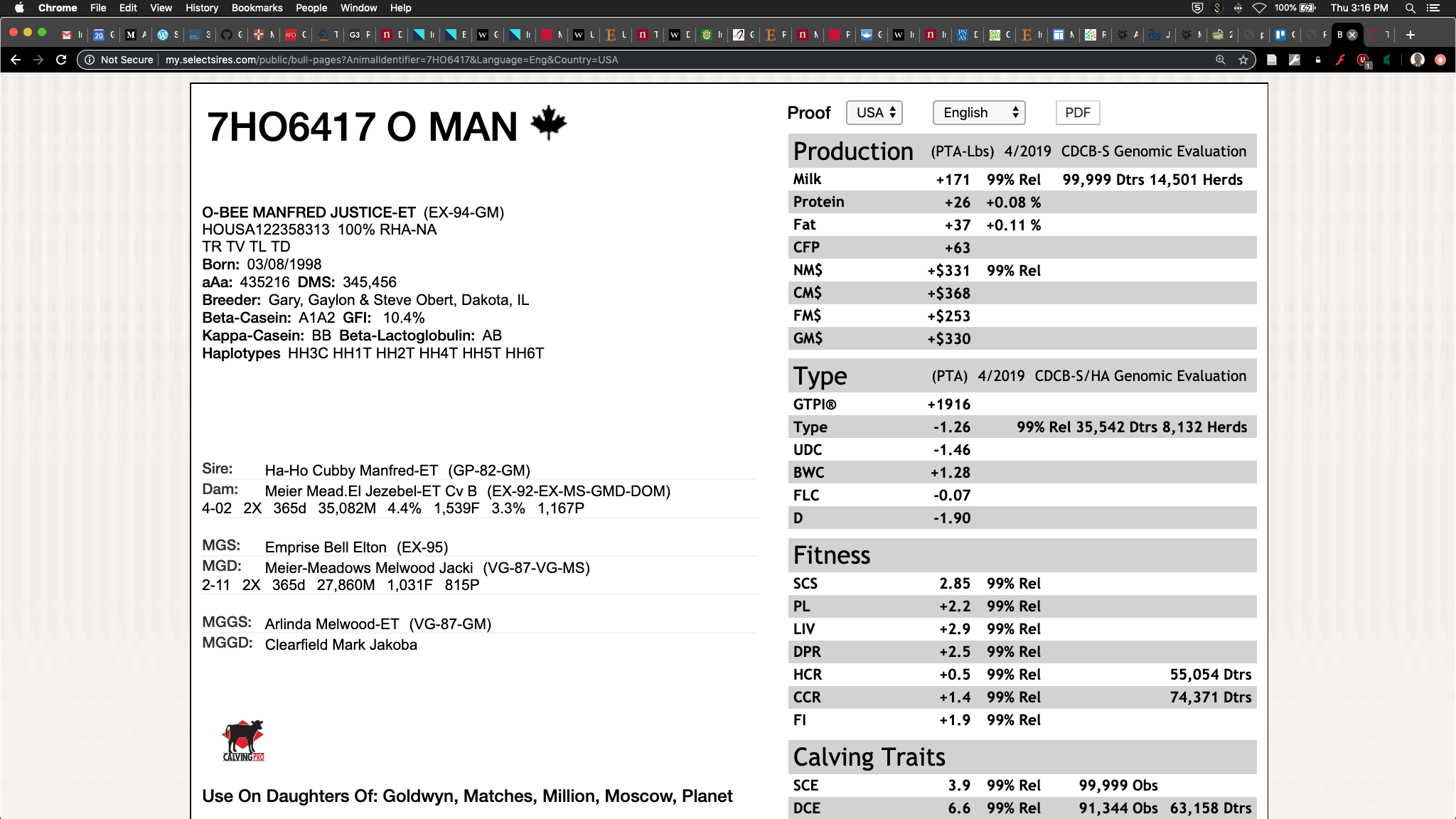 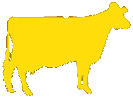 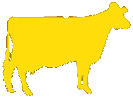 Expected Future Inbreeding (%)
Source: Select Sires.
Runs of homozygosity (ROH)
Recent inbreeding produces long stretches of DNA shared in common
Old inbreeding is represented by much shorter pieces of shared DNA
ROH provide information about specific places in the genome
Old stretches of inbreeding may have been purged of harmful loci
Source: Christian Maltecca (2019).
ROH used to find undesirable, but not lethal, regions
Some mutations in the population are sub-lethal: they harm performance but don’t kill animals
They are more difficult to find than lethal haplotypes
May appear in ROH
Source: Christian Maltecca (2019).
Is it changing in the Holstein breed?
Pedigree and genomic inbreeding of Holsteins
Source: CDCB (April 2019)
ROUND OAK RAG APPLE ELEVATION (007HO00058)
-----------------                                                      
                                 HOUSA000000933122              1944-03-28  WIS IDEAL                              
                                            -----------------                                                      
                      HOUSA000001013415                         1947-03-28  Wis Burke                              
                                            -----------------                                                      
                                 HOUSA000002454577              1944-03-28                                         
                                            -----------------                                                      
           HOUSA000001271810                                    1955-03-23  TIDY BURKE ELEVATION            1   58k
                                            HOUSA000000933122   1944-03-28  WIS IDEAL                              
                                 HOUSA000001013415              1947-03-28  Wis Burke                              
                                            HOUSA000002454577   1944-03-28                                         
                      HOUSA000003348181                         1950-09-18  CARINE MERCEDES BURKE IDEAL            
                                            -----------------                                                      
                                 HOUSA000002948518              1947-09-19                                         
                                            -----------------                                                      
HOUSA000001491007                                               1965-08-30  ROUND OAK RAG APPLE ELEVATION   4  778k
                                            -----------------                                                      
                                 HOUSA000000848777              1947-01-04  OSBORNDALE TY VIC                      
                                            -----------------                                                      
                      HOUSA000001189870                         1952-04-26  OSBORNDALE IVANHOE              1   58k
                                            -----------------                                                      
                                 HOUSA000002471271              1947-11-29                                         
                                            -----------------                                                      
           HOUSA000005749758                                    1962-07-14  ROUND OAK IVANHOE EVE                  
                                            HOCAN000000239301   1951-11-30  ROSAFE CENTURION                       
                                 HOUSA000001294924              1954-02-15  GLENAFTON GAIETY                       
                                            HO---------------                                                      
                      HOUSA000004855614                         1959-01-07                                         
                                            HOUSA000001064446   1947-09-23  ROUND OAK MONTVIC P F GENERAL          
                                 HOUSA000003757944              1953-11-16                                         
                                            HOUSA000002292061   1949-02-17
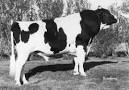 MARA-THON BW MARSHALL-ET (007HO05375)
HOUSA000001556373   1968-11-19  GLENDELL ARLINDA CHIEF          4  778k
                                 HOUSA000001697572              1975-11-20  ARLINDA ROTATE                  4  778k
                                            HOUSA000007370146   1969-08-14                                         
                      HOUSA000001879149                         1982-03-06  ARLINDA MELWOOD-ET              4  778k
                                            HOUSA000001531866   1968-01-27  PACLAMAR COMBINATION                   
                                 HOUSA000009311697              1976-12-10  ARLINDA COMBI MELODY                   
                                            HOUSA000008155956   1972-05-04  ARLINDA CARLIN MELODY                  
           HOUSA000002103297                                    1989-05-19  MAIZEFIELD BELLWOOD-ET          1   58k
                                            HOUSA000001441440   1963-01-20  PENSTATE IVANHOE STAR           1   58k
                                 HOUSA000001667366              1974-05-16  CARLIN-M IVANHOE BELL           4  778k
                                            HOUSA000007832117   1970-10-18  B & W HEILO CREAMELLE                  
                      HOUSA000012052401                         1984-10-13  BREN-WAY BELL BETSY                    
                                            HOUSA000001626813   1972-08-06  MARSHFIELD ELEVATION TONY       1   58k
                                 HOUSA000011302033              1982-09-15  BREN-WAY TONY BESSIE                   
                                            HOUSA000010533152   1980-07-01                                         
HOUSA000002290977                                               1995-03-24  MARA-THON BW MARSHALL-ET        4  778k
                                            HOUSA000001441440   1963-01-20  PENSTATE IVANHOE STAR           1   58k
                                 HOUSA000001667366              1974-05-16  CARLIN-M IVANHOE BELL           4  778k
                                            HOUSA000007832117   1970-10-18  B & W HEILO CREAMELLE                  
                      HOUSA000001912270                         1983-01-25  EMPRISE BELL ELTON              4  778k
                                            HOUSA000001556373   1968-11-19  GLENDELL ARLINDA CHIEF          4  778k
                                 HOUSA000010248397              1979-06-02  MONARCHIAL GLENDELL EFFIE              
                                            HOUSA000008786528   1974-07-23                                         
           HOUSA000014840387                                    1990-05-02  MORGAN-VALLEY ELTON MARA               
                                            HOUSA000001650414   1973-06-28  S-W-D VALIANT                   4  778k
                                 HOUSA000001818972              1980-02-02  MEL-EST VALIANT IROS MELVIN     1   58k
                                            HOUSA000008560247   1973-11-02  MEL-EST ELEVATION IROSE ROSITA         
                      HOUSA000012936456                         1986-05-26  MORGAN-VALLEY MARCIS MARY              
                                            HOUSA000001682467   1975-01-22  WAGNERSCREST IVANHOE ASTRONAUT  1   58k
                                 HOUSA000011021502              1982-03-01                                         
                                            HOUSA000008510667   1973-08-09
PINE-TREE ACURA-ET (029HO18960)
HOUSA000139005002   2007-09-17  COYNE-FARMS DORCY-ET            1   58k
                                 HO840003006972816              2010-06-22  MOUNTFIELD SSI DCY MOGUL-ET     1   58k
                                            HOUSA000062784081   2006-04-23  MOUNTFIELD MARSH MAXINE-ET      1   58k
                      HOUSA000072254526                         2013-01-05  WOODCREST MOGUL YODER-ET        8   77k
                                            HOUSA000060597003   2003-03-03  ENSENADA TABOO PLANET-ET        4  778k
                                 HO840003008363689              2011-03-21  WOODCREST PLANET YAKARA-ET      3    3k
                                            HOUSA000066893887   2009-05-18  COYNE-FARMS BKEYE YVONNE-ET     1   58k
           HO840003128557482                                    2015-11-15  ABS ACHIEVER-ET                17  140k
                                            HOUSA000060996956   2004-10-31  BADGER-BLUFF FANNY FREDDIE      1   58k
                                 HONLD000543756297              2011-06-16  APINA ALTAEMBASSY-ET            2   58k
                                            HOUSA000064969166   2008-12-01  STRAUSSDALE PLANET ELLA         1   58k
                      HO840003013177242                         2013-09-30  COMPASS-TRT AMRC AE J925-ET     8   77k
                                            HOUSA000064966739   2008-12-23  ROYLANE SOCRA ROBUST-ET         1   58k
                                 HOUSA000070640281              2011-07-26  SEAGULL-BAY MISS AMERICA-ET     2   58k
                                            HOUSA000066228178   2009-04-16  AMMON-PEACHEY SHAUNA-ET         1   58k
HO840003142332520                                               2017-11-25  PINE-TREE ACURA-ET             17  140k
                                            HOUSA000069398748   2010-06-30  MOUNTFIELD MSY MAURICE-ET       2   58k
                                 HO840003009554583              2012-05-22  S-S-I MAURICE PARTYROCK-ET      2   58k
                                            HO840003006972817   2010-06-22  JK-GOLD SSI DORCYPIE7042-ET     1   58k
                      HO840003014334961                         2014-01-01  S-S-I PARTYROCK PROFIT-ET       8   77k
                                            HO840003006972816   2010-06-22  MOUNTFIELD SSI DCY MOGUL-ET     1   58k
                                 HO840003009554577              2012-05-17  S-S-I MOGUL MAHO 8054-ET        7    9k
                                            HO840003004672693   2010-08-26  S-S-I ROBUST MAHO 7083-ET       2   58k
           HO840003132116871                                    2016-03-13  PINE-TREE 9882 PROF 7019-ET    20   19k
                                            HOUSA000064966739   2008-12-23  ROYLANE SOCRA ROBUST-ET         1   58k
                                 HOUSA000069981349              2010-12-28  SEAGULL-BAY SUPERSIRE-ET        2   58k
                                            HOUSA000066228178   2009-04-16  AMMON-PEACHEY SHAUNA-ET         1   58k
                      HO840003011890130                         2013-12-02  OCD SUPERSIRE 9882-ET          17  140k
                                            HOUSA000064966739   2008-12-23  ROYLANE SOCRA ROBUST-ET         1   58k
                                 HO840003008315320              2011-03-08  OCD ROBUST SHIMMER-ET           2   58k
                                            HOUSA000066228180   2009-04-18  AMMON-PEACHEY SHANA-ET          1   58k
Can we do anything about it?
Scientists are trying to understand what’s been lost
Almost all Y chromosomes in the Holstein bull population are from Elevation and Chief
It’s unclear what might have been lost along the way
A small genetic base may translate to a fragile population that can’t respond well to changes
Source: O’Hagan (2019), Scientific American, 20 June 2019.
AI companies were trying to identify new bloodlines
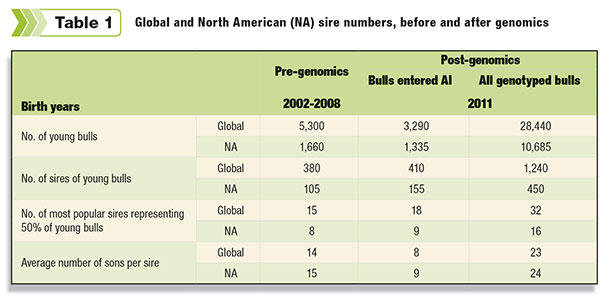 Source: Miglior and Beavers, Progressive Dairyman, 18 July 2014.
There are many theoretically satisfying ideas…
…but nobody uses them
Geneticists don’t breed cows, farmers do
Many cows now mated at random to a portfolio of bulls
Everyone thinks their neighbor should use different bulls
U.S. PTAs are adjusted for inbreeding
Example EFI adjustment for Acura
Difference of EFI – daughter F = 8.7 – 0.0 = 8.7%
Economic loss (future – past daughters) = 8.7 × $25/1%F = $217
Acura’s initial NM$ = +$1,282 before adjustment
Acura’s official NM$ = +$1,065 after adjustment
As the population becomes more related to an animal, its evaluations decrease
Progeny, grandprogeny, etc., also adjusted because their EFIs tend to be higher than breed average
Opportunities and Conclusion
Conclusions
Male genetic diversity is very limited in the Holstein population
It’s important to conserve female genetic variation
Inbreeding depression may be responsible for some of the decrease in fitness traits, such as fertility
If stacking of pedigrees continues dairy breeding will come to resemble pig and chicken breeding – without the controlled environments
Acknowledgments
The author was supported by USDA-ARS project 8042-31000-002-00-D, “Improving Dairy Animals by Increasing Accuracy of Genomic Prediction, Evaluating New Traits, and Redefining Selection Goals”.
The conference organizers funded the author’s travel.
USDA is an equal opportunity provider and employer.
Mention of trade names or commercial products in this presentation is solely for the purpose of providing specific information and does not imply recommendation or endorsement by the US Department of Agriculture.
Questions?
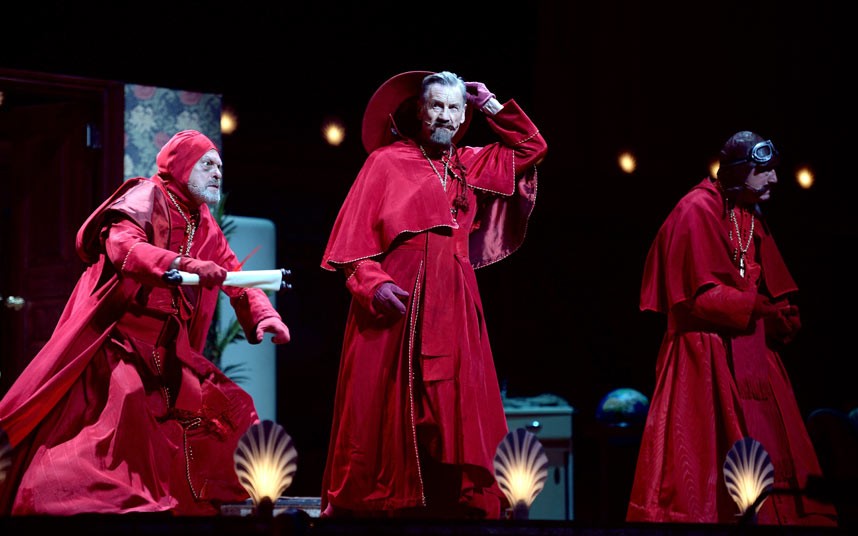